This is a test of your ability to identify and compare prices
On the screens that follow, you will see common grocery items
For each screen, you will be asked a question about the prices of the item or items
Click the correct answer at the bottom of the screen
Try to respond as quickly and accurately as you can
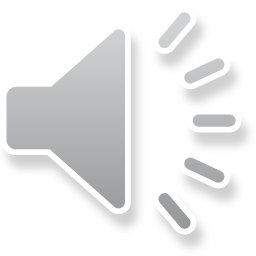 Tester:  Plug your headphones in before the slide advancesIf you are ready to begin finding and comparing prices, click here
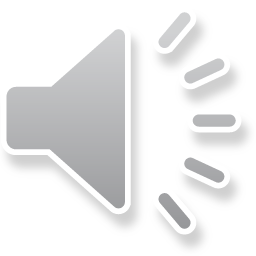 What is the price of Nature’s Own Honey Wheat?
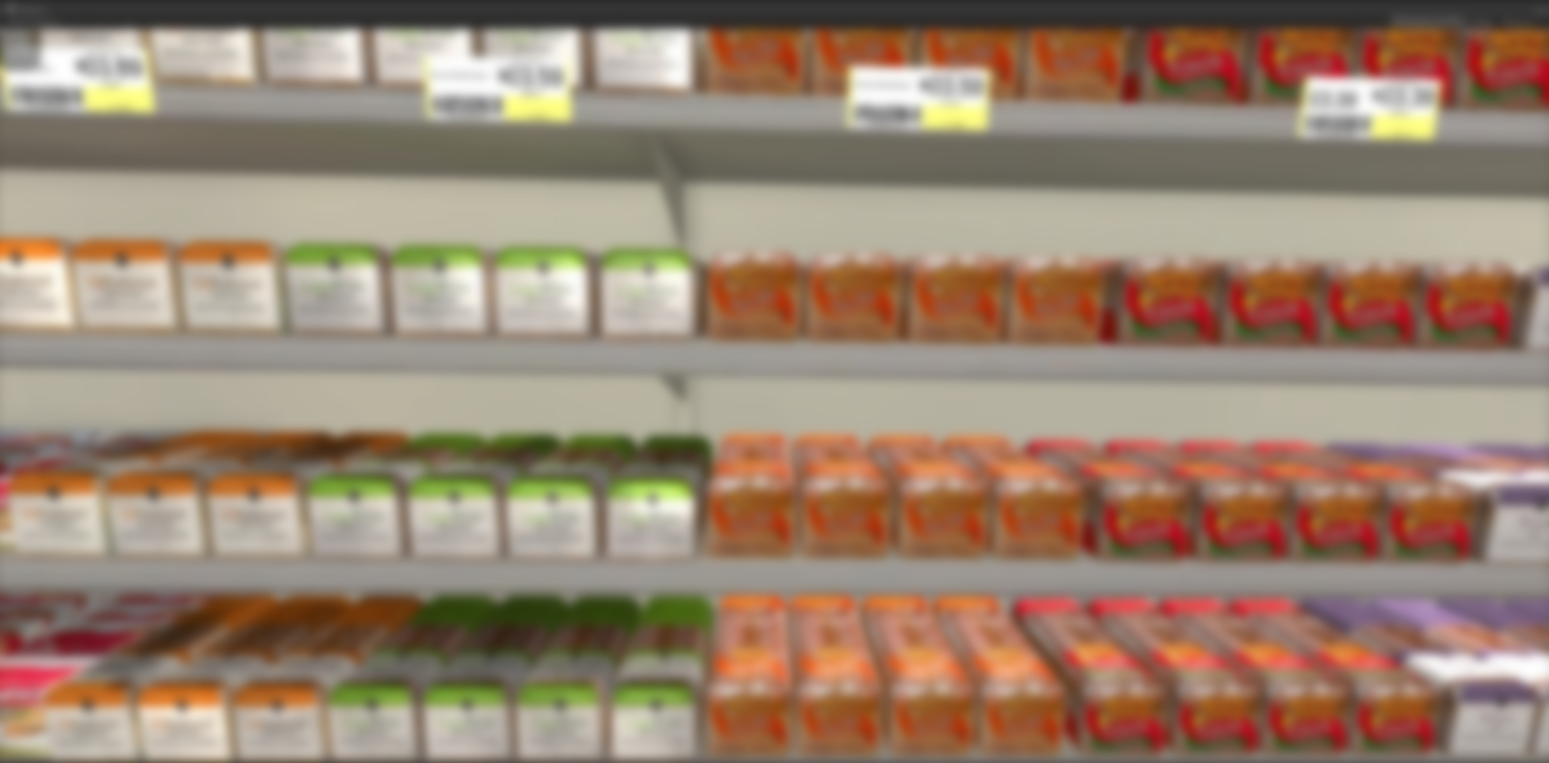 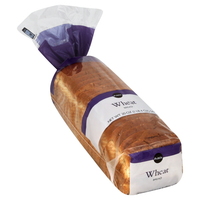 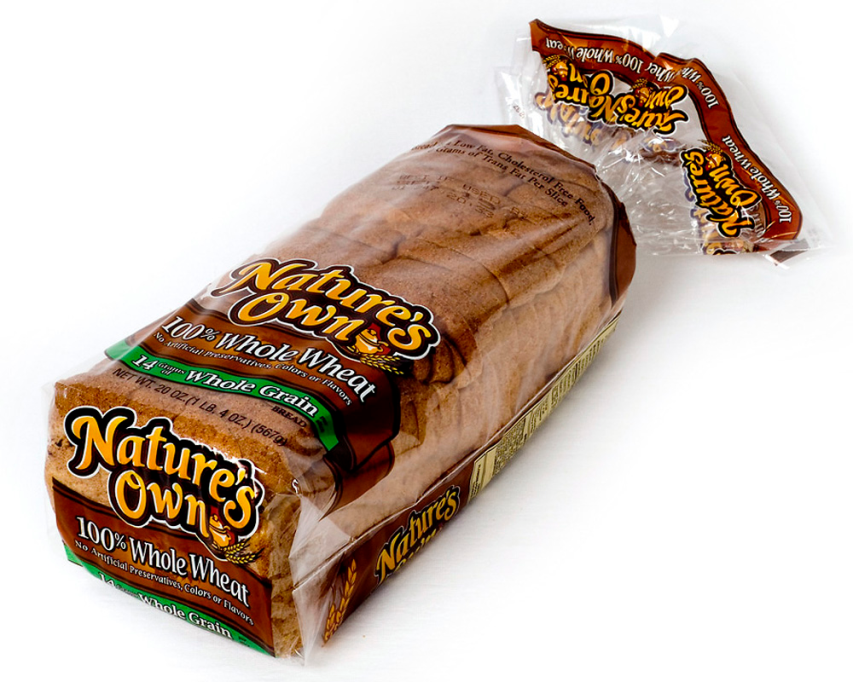 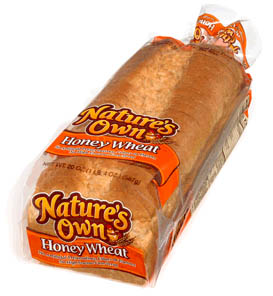 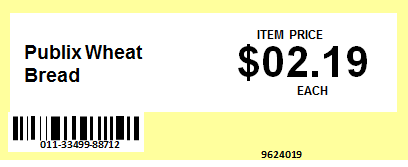 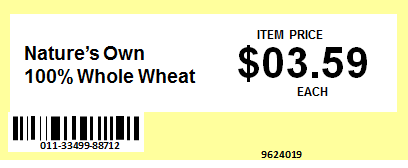 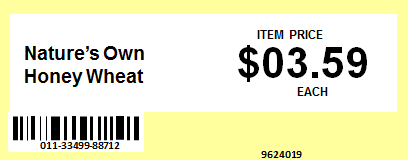 a. $02.19
b. $03.19
c. $03.59
What is the price of Oscar Mayer Beef Bologna Sliced?
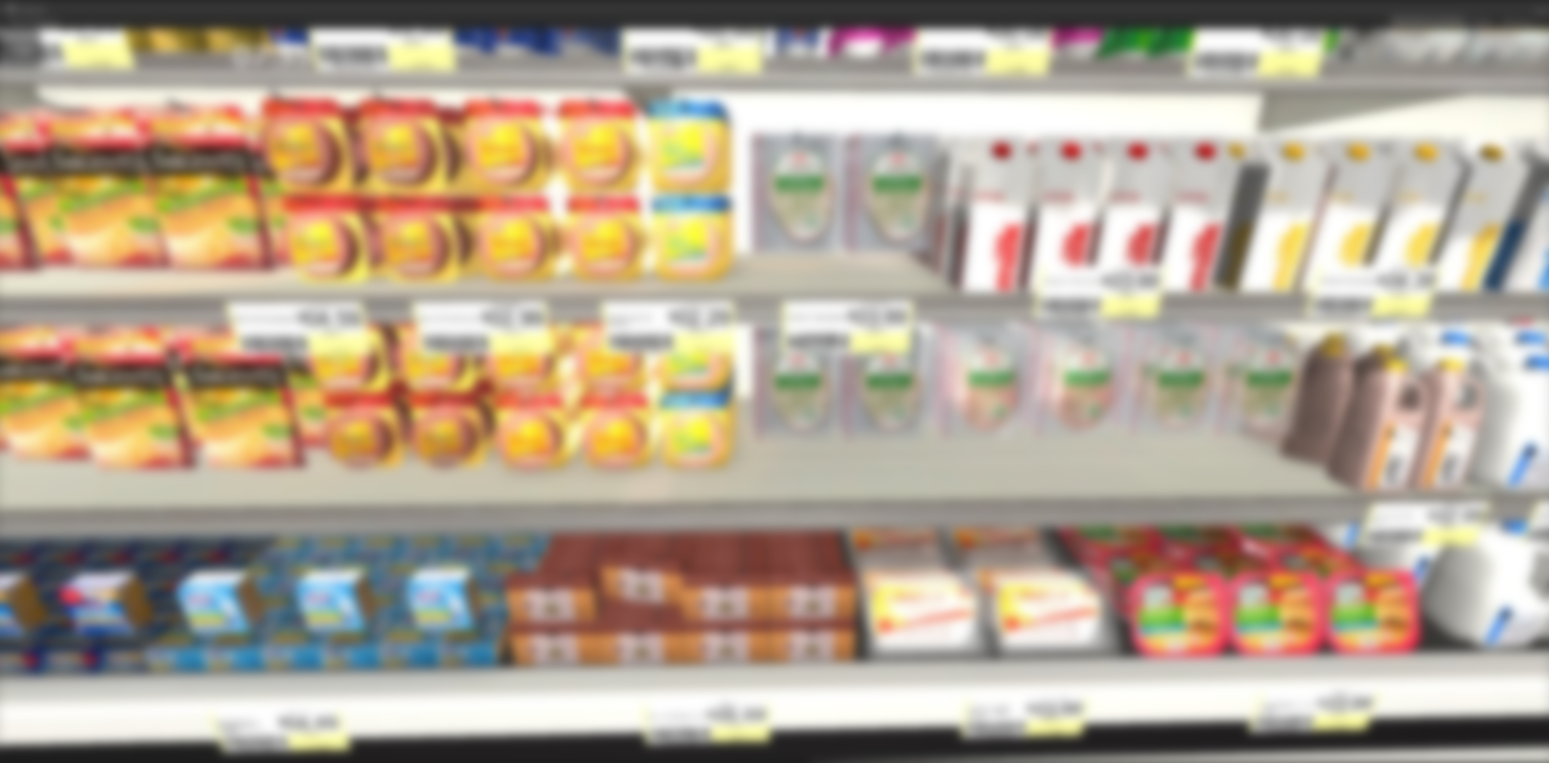 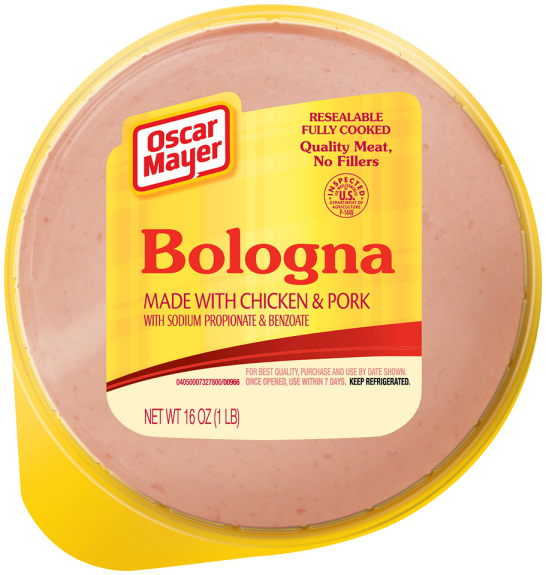 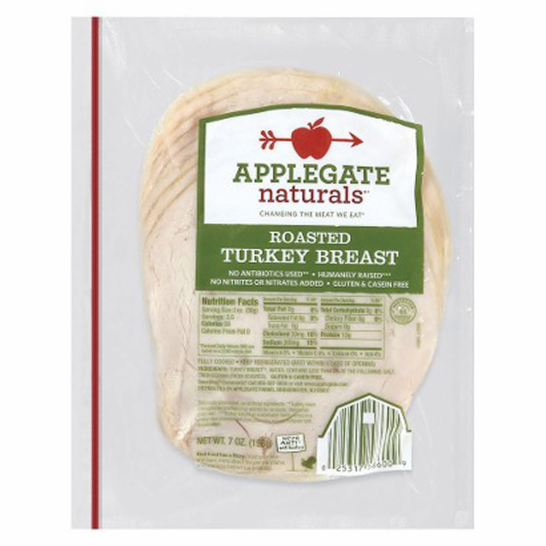 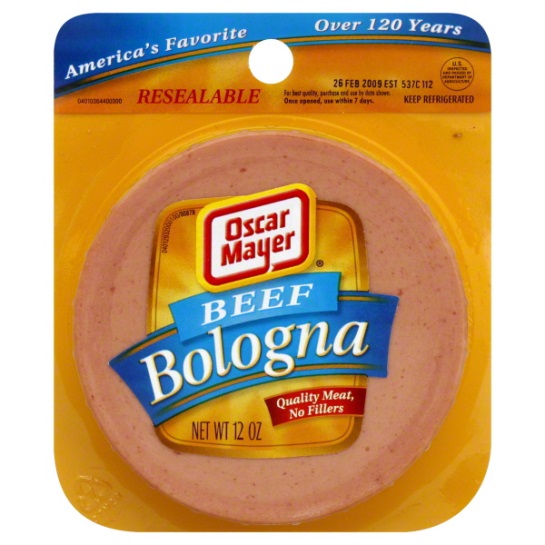 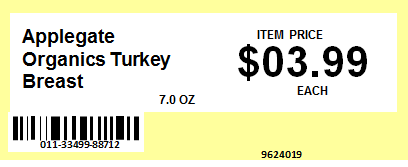 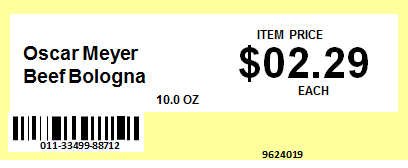 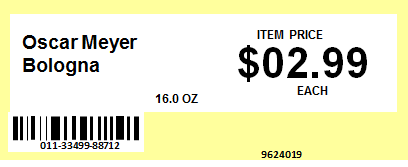 a. $02.29
b. $02.99
c. $03.99
What is the price of Weight Watchers Giant Latte Ice Cream Bars?
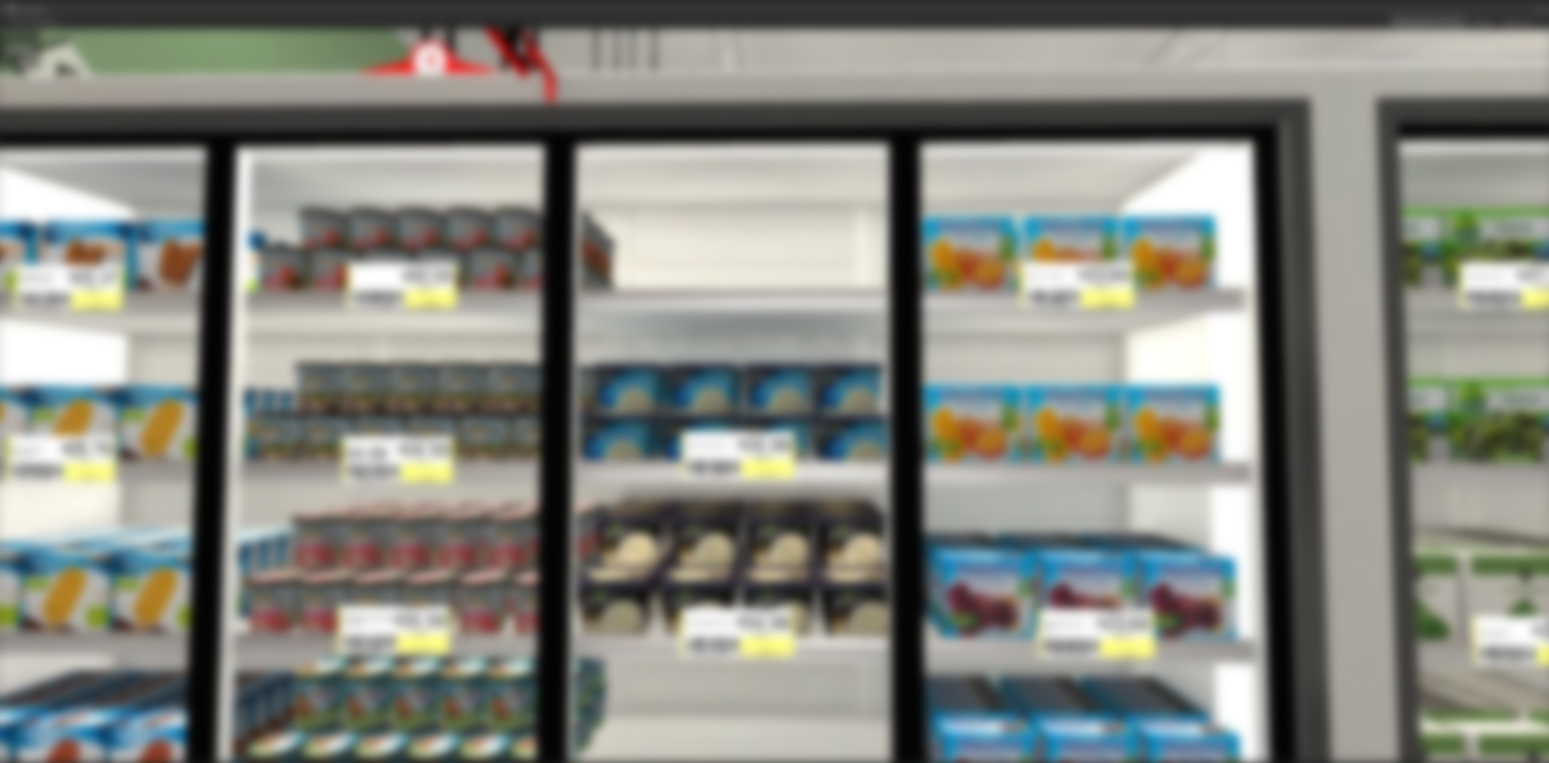 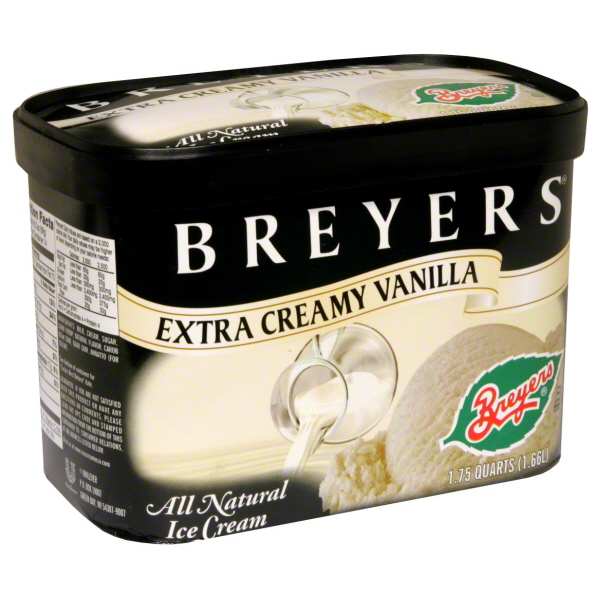 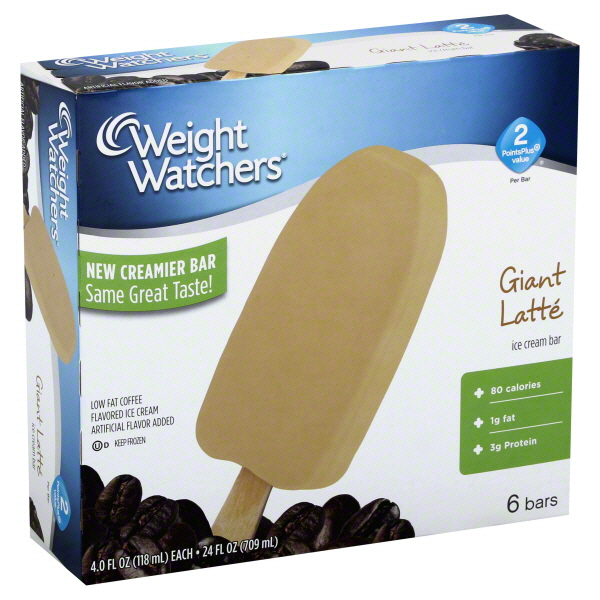 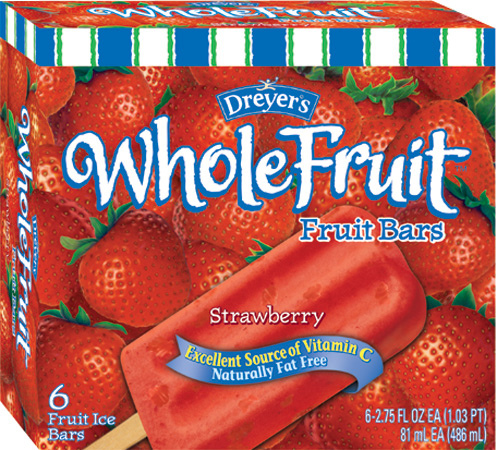 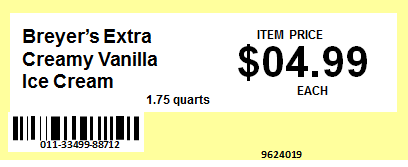 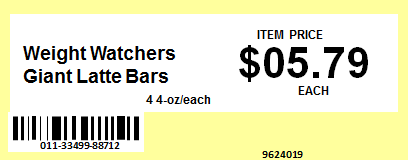 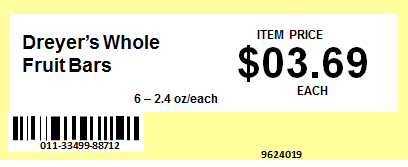 a. $03.69
b. $04.99
c. $05.79
What is the unit price of Rotel Original Diced Tomatoes with Green Chiles?
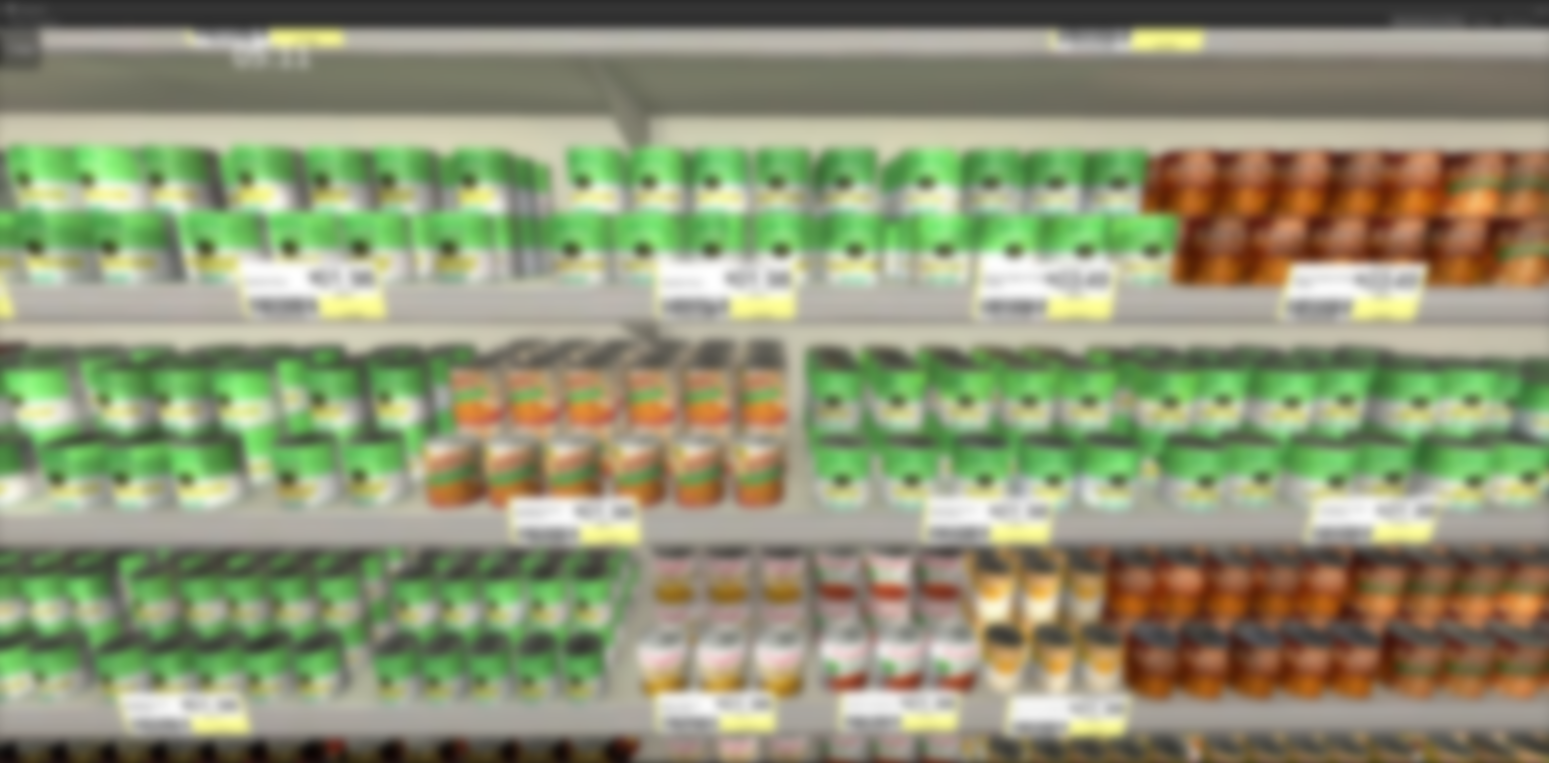 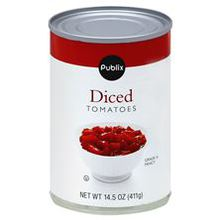 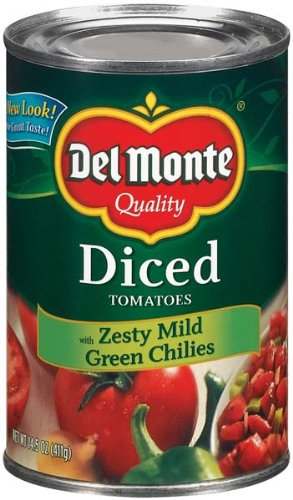 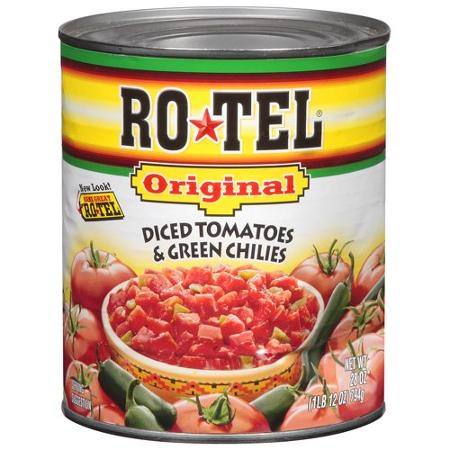 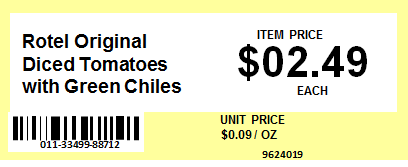 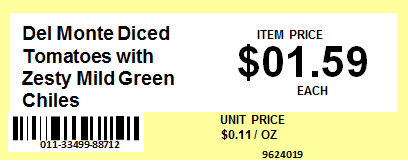 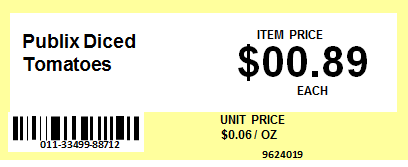 a. $00.06/oz
b. $00.09/oz
c. $00.11/oz
What is the unit price of Sundown Naturals 1000 mg fish oil?
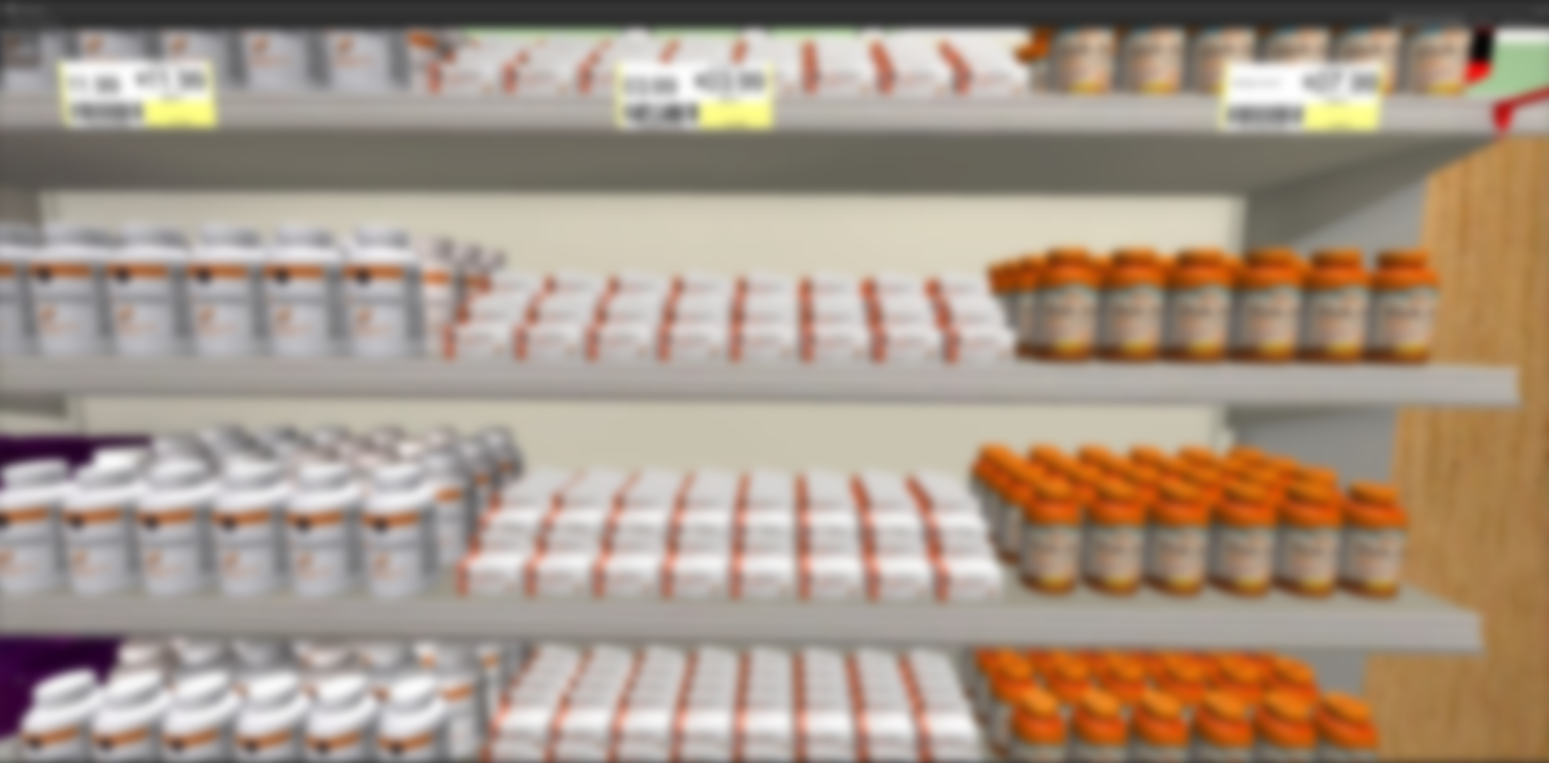 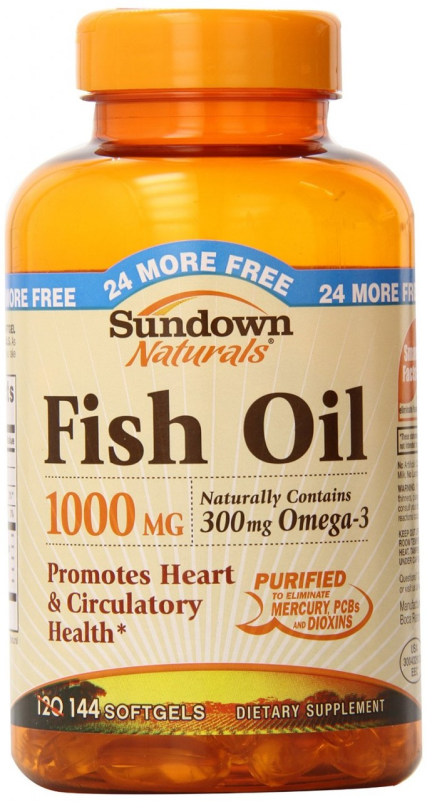 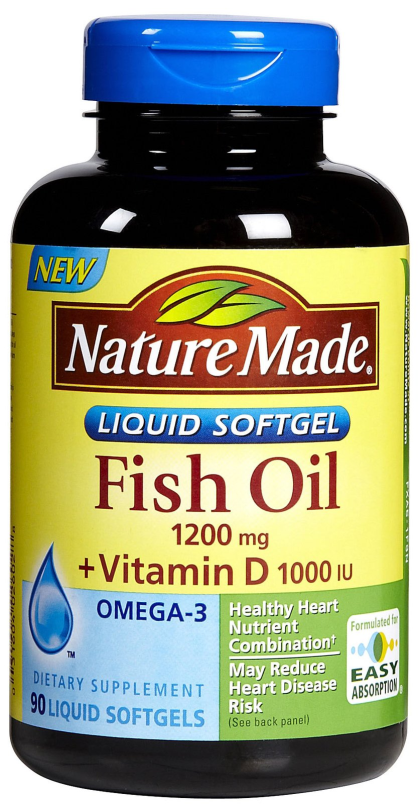 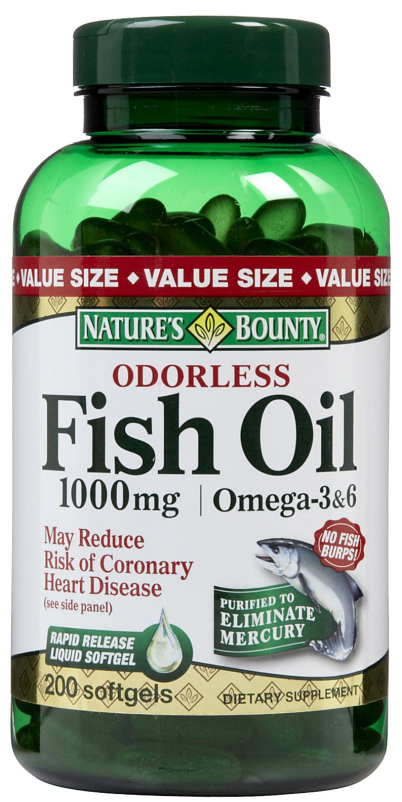 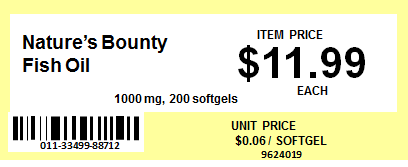 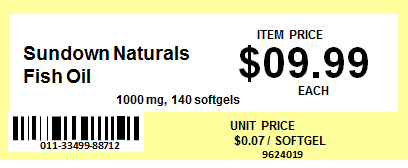 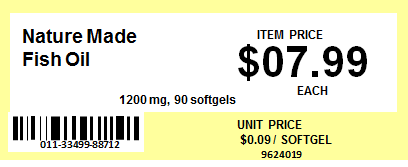 a.  $00.06/softgel
b. $00.07/softgel
c. $00.09/softgel
What is the unit price of Kraft Shredded Sharp Cheddar Cheese?
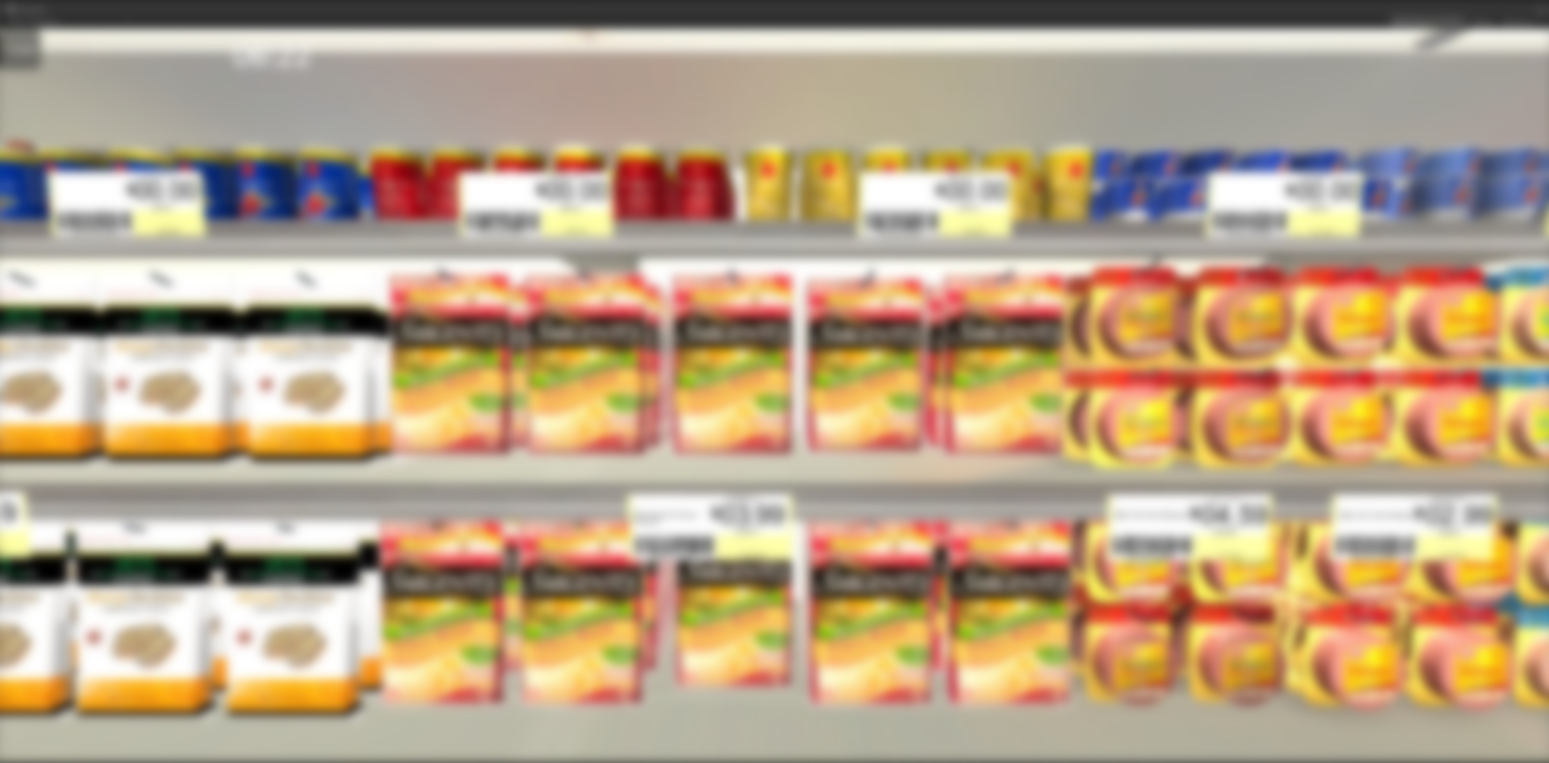 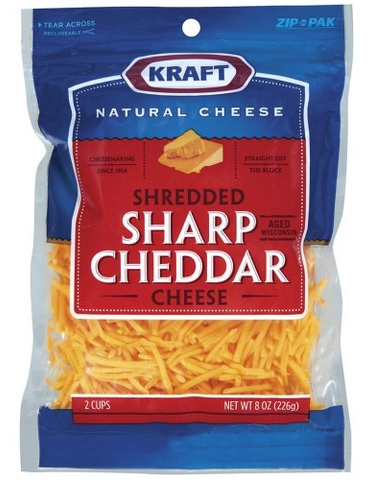 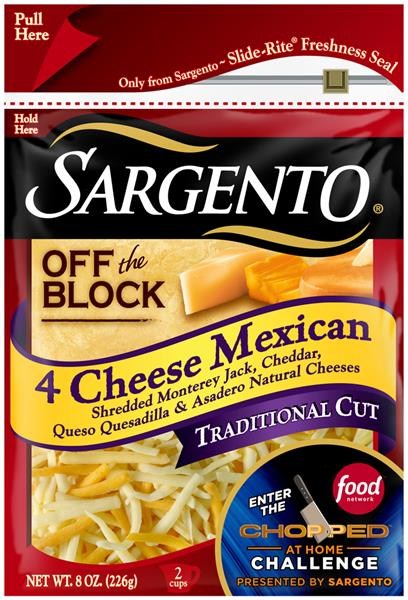 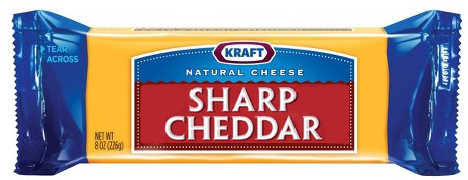 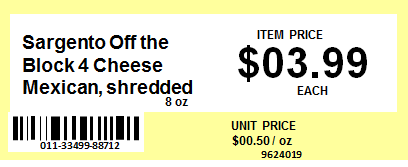 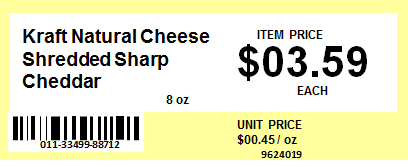 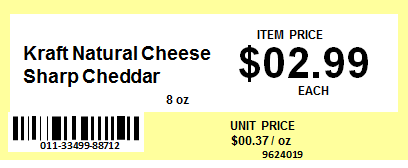 a.  $00.37 / oz
b. $00.45 / oz
c. $00.50 / oz
What is the unit price of Kellogg’s Raisin Bran?
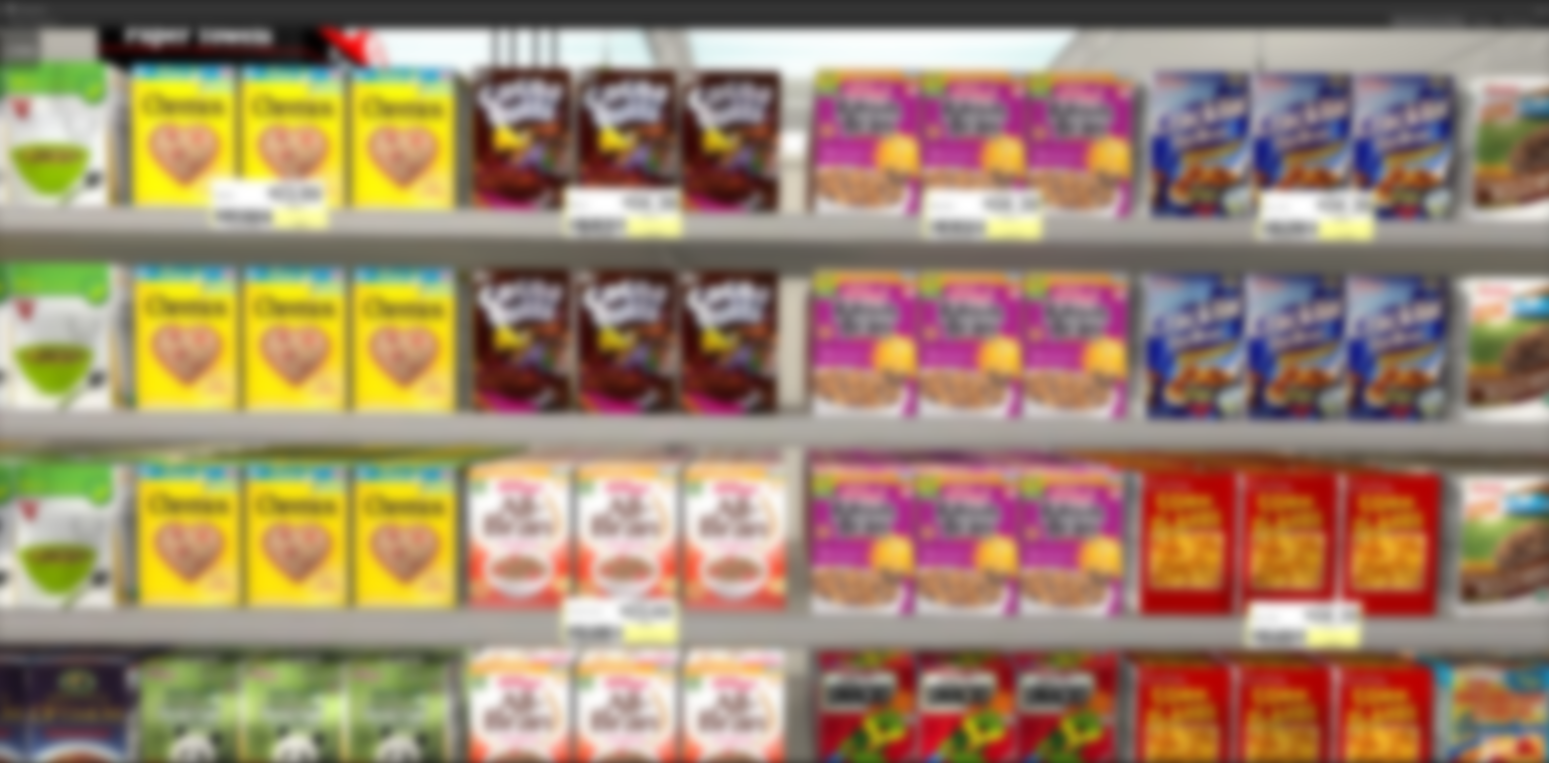 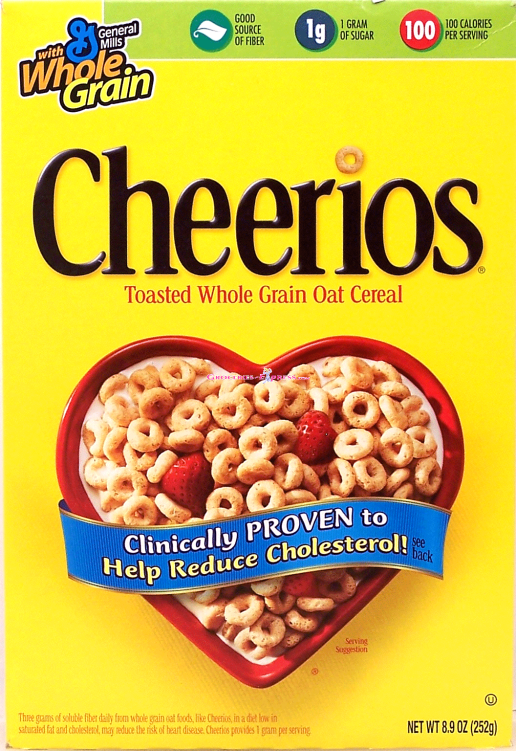 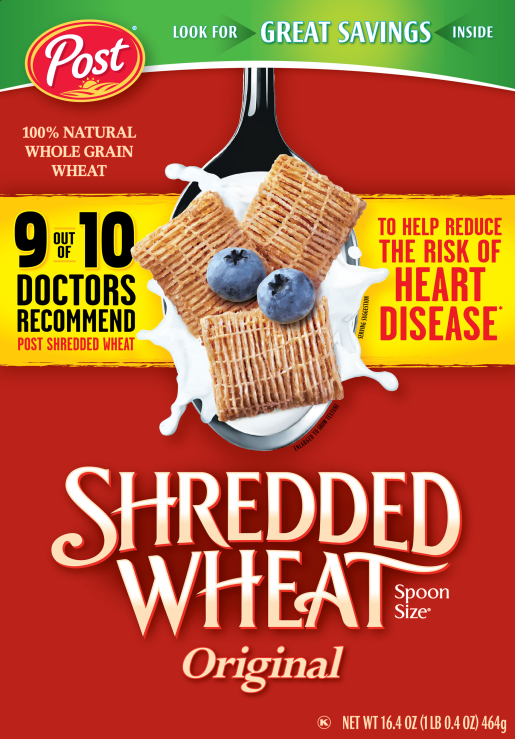 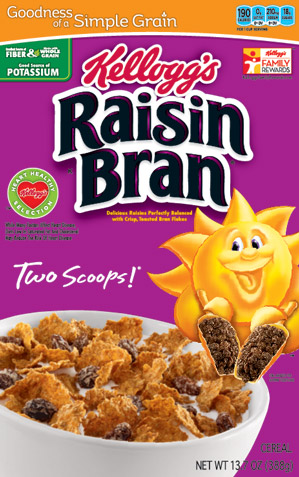 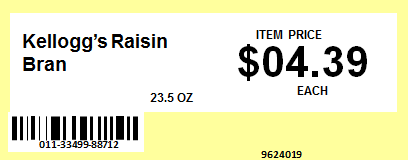 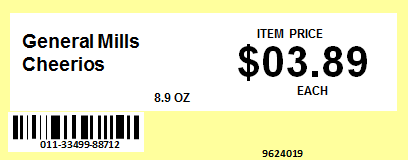 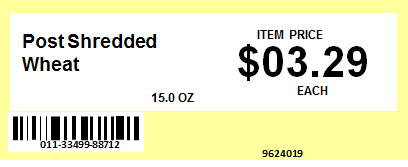 b. $00.22/oz
a. $00.19/oz
c. $00.44/oz
What is the unit price of Lays Classic Potato Chips?
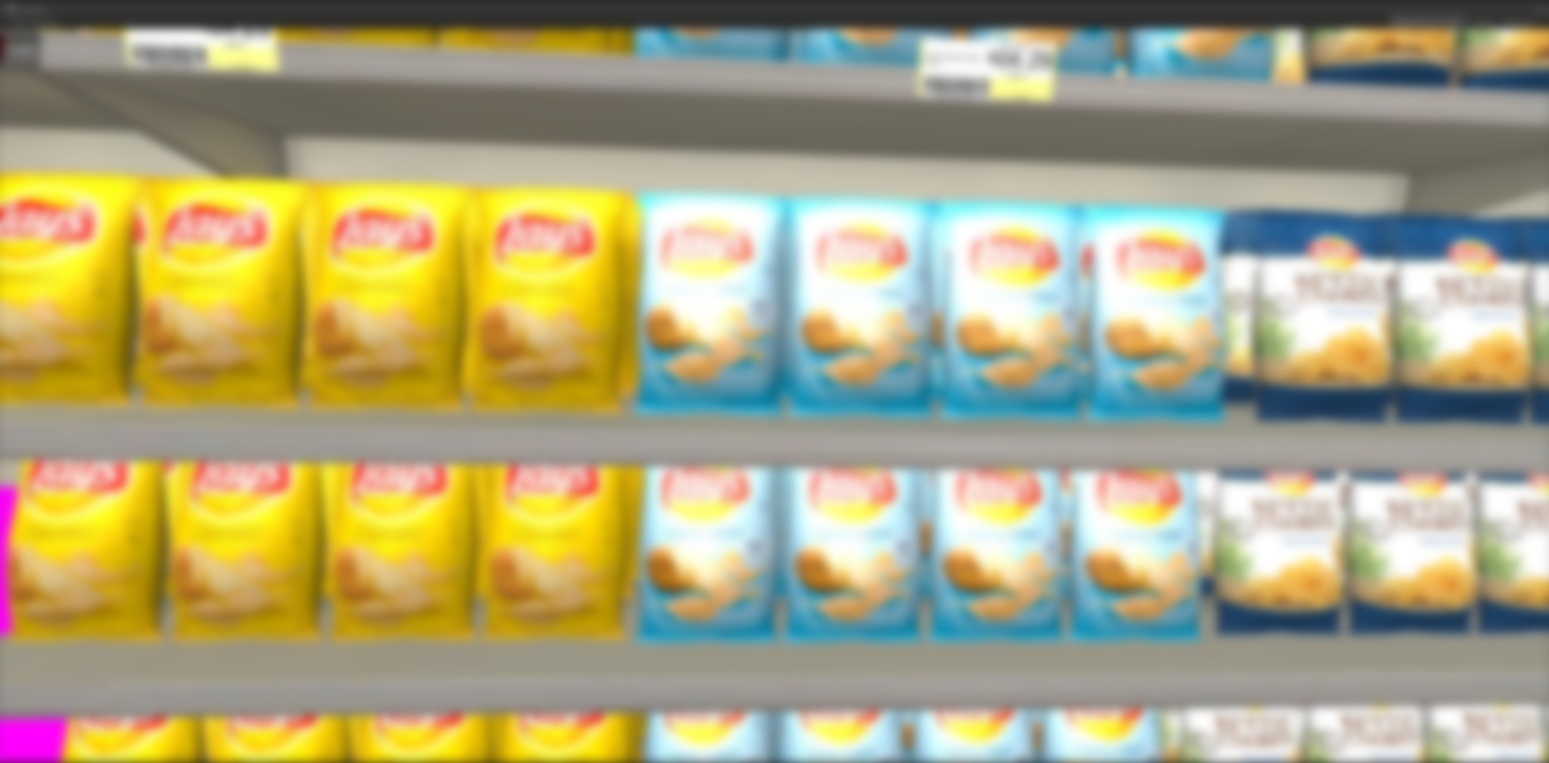 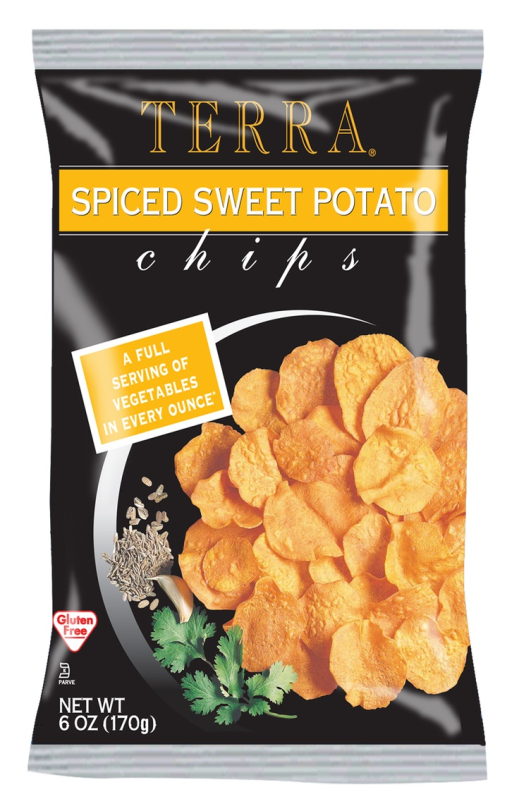 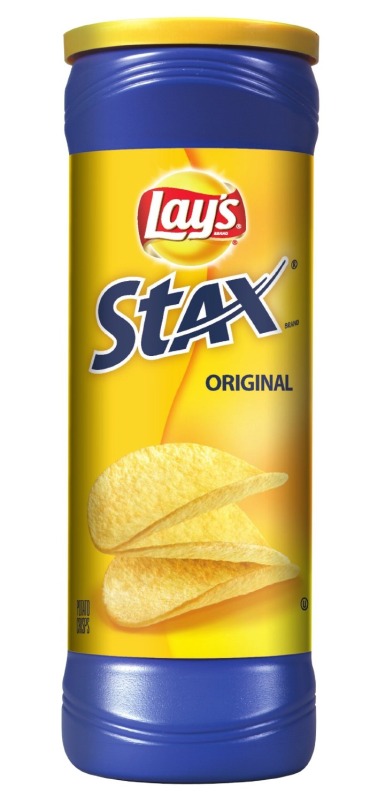 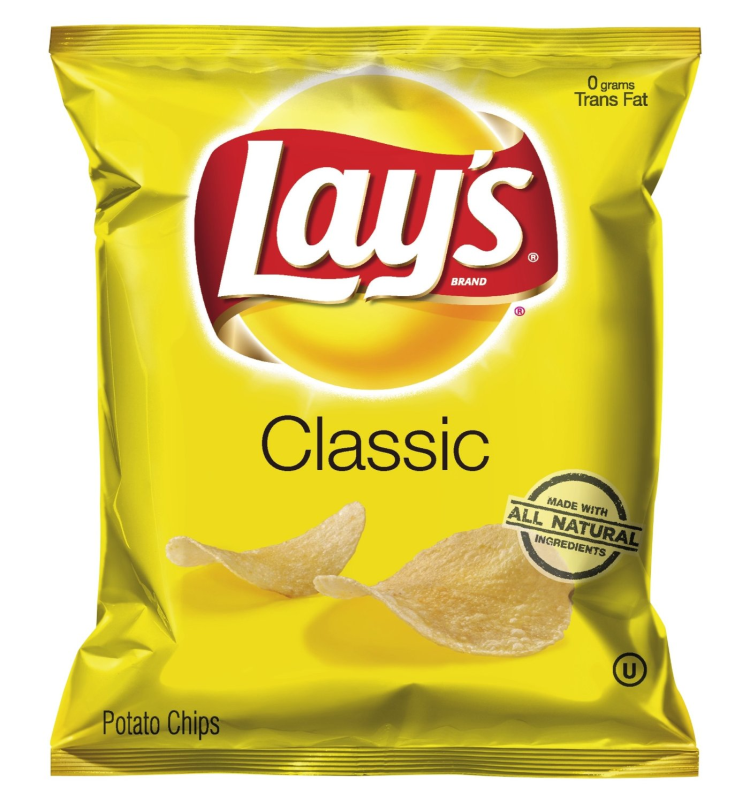 5-1/2 oz
1.5 oz
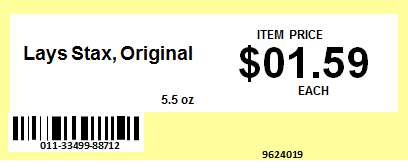 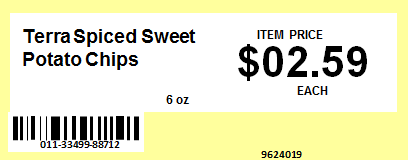 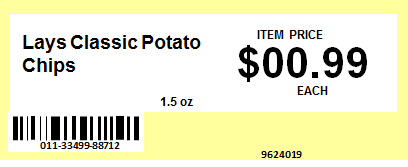 b.  $00.43 / oz
a.  $00.29 / oz
c.  $00.66 / oz
What is the unit price of Budweiser Select 55 Beer
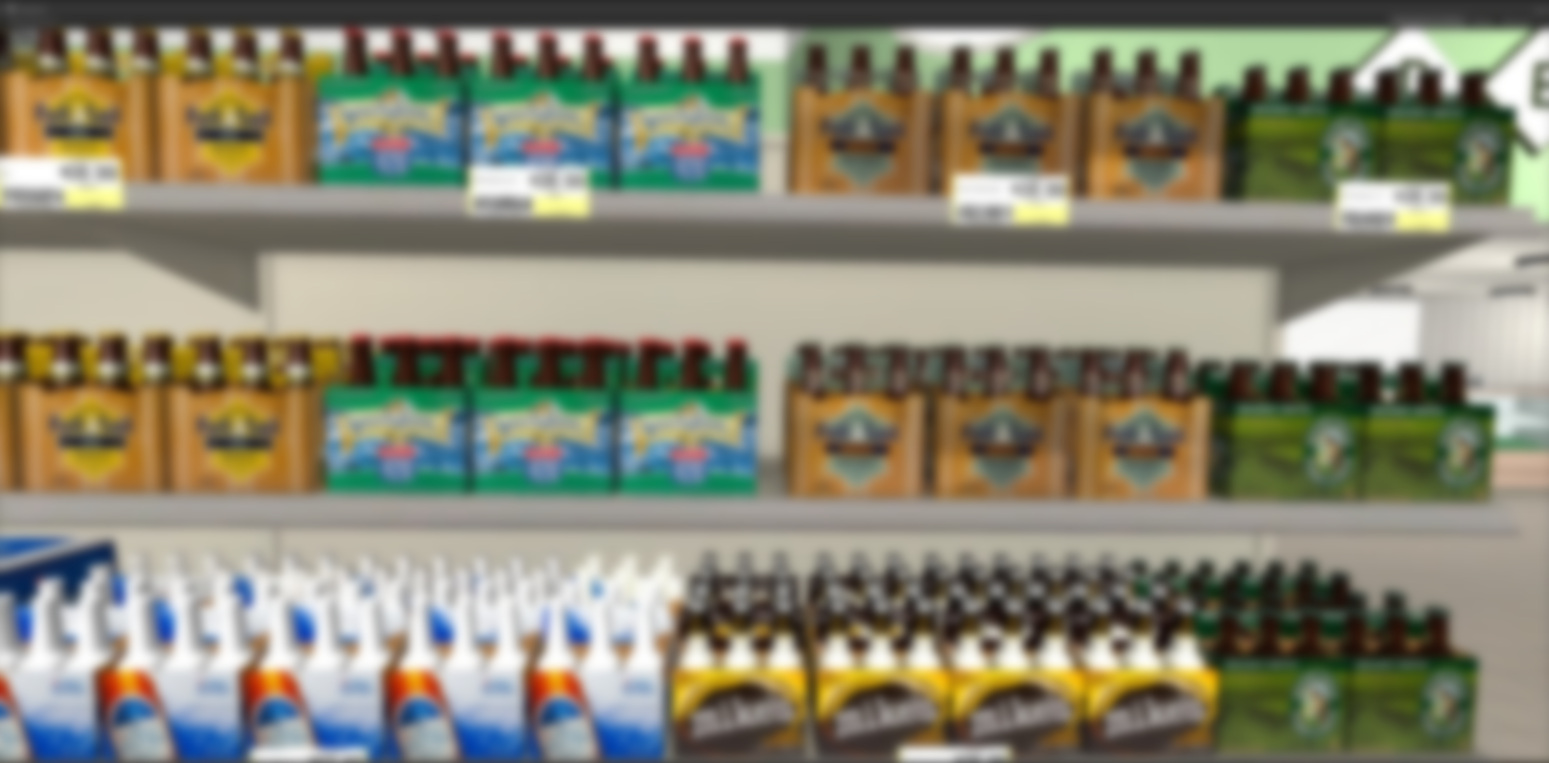 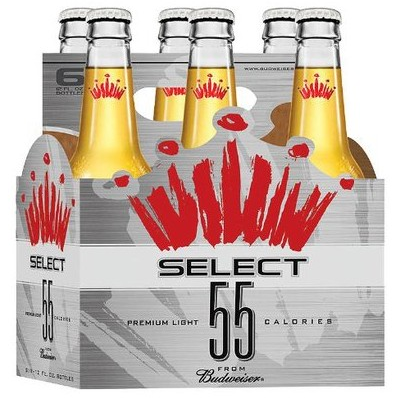 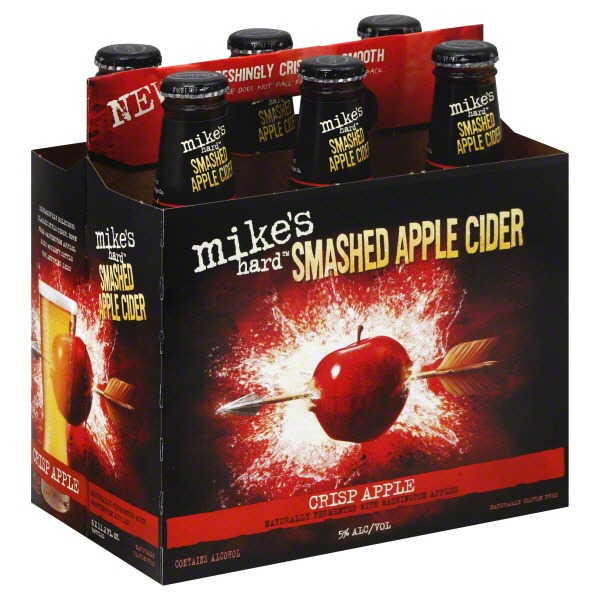 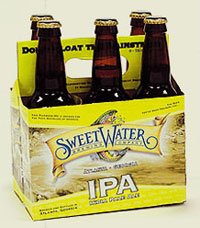 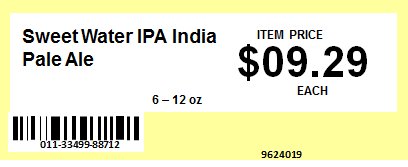 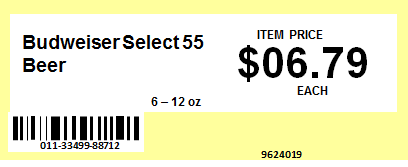 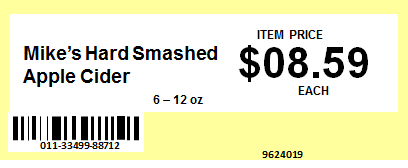 b.  $00.12 / oz
a.  $00.09 / oz
c.  $00.13 / oz
Which of these two products is least expensive in total price?
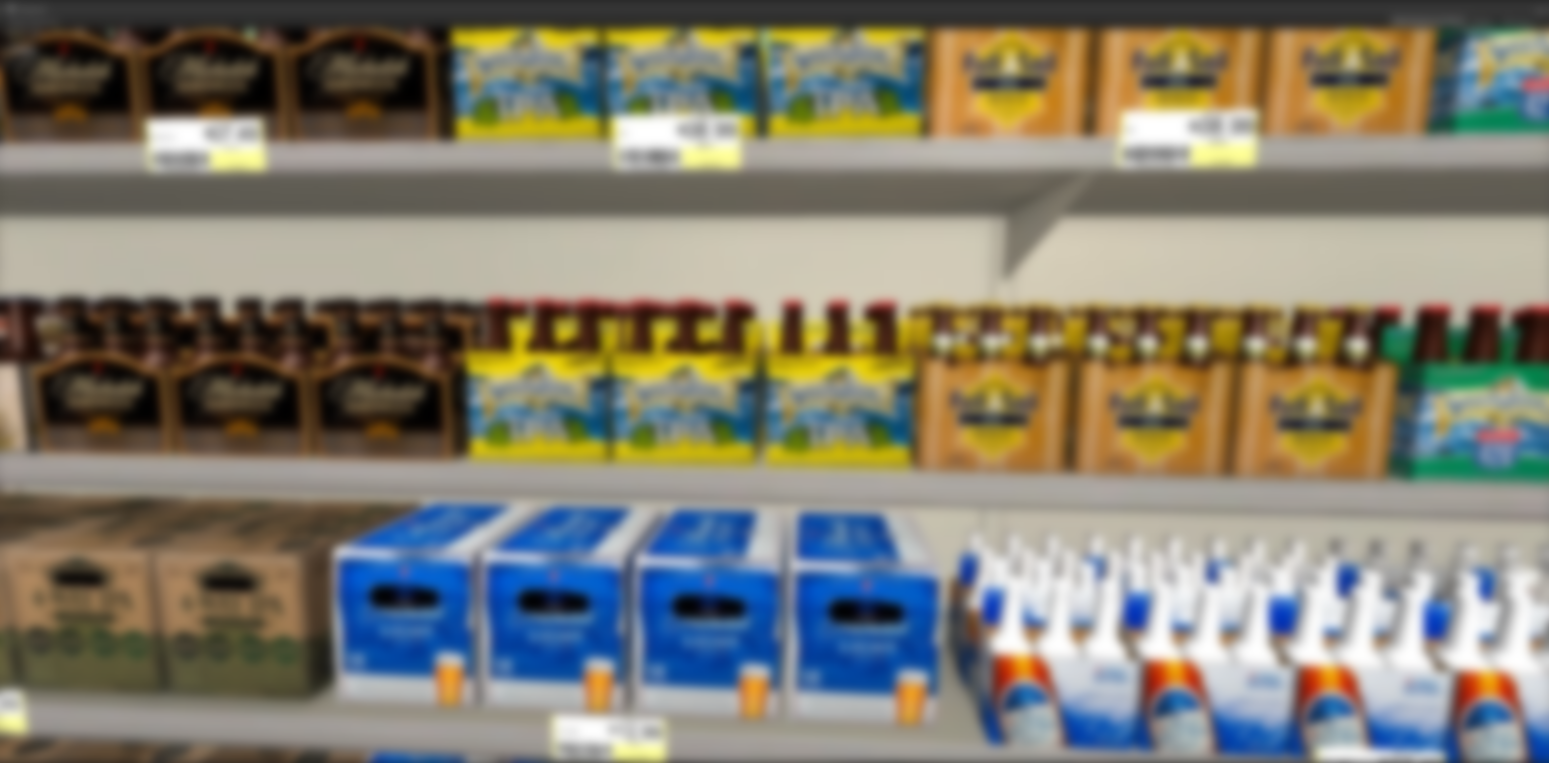 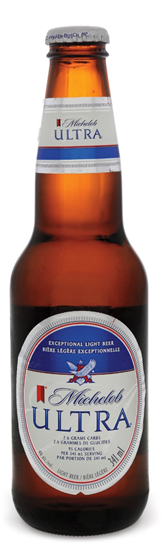 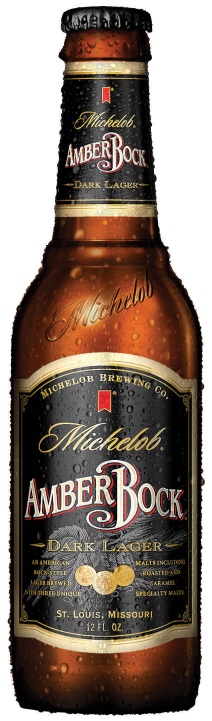 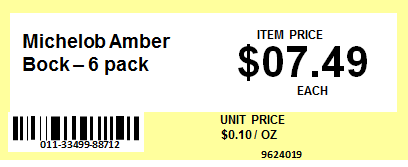 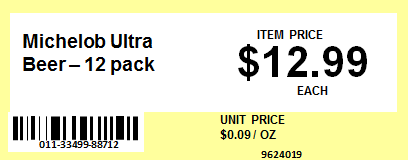 b. Michelob Ultra
a. Michelob Amber Bock
Which of these two products is most expensive in total price?
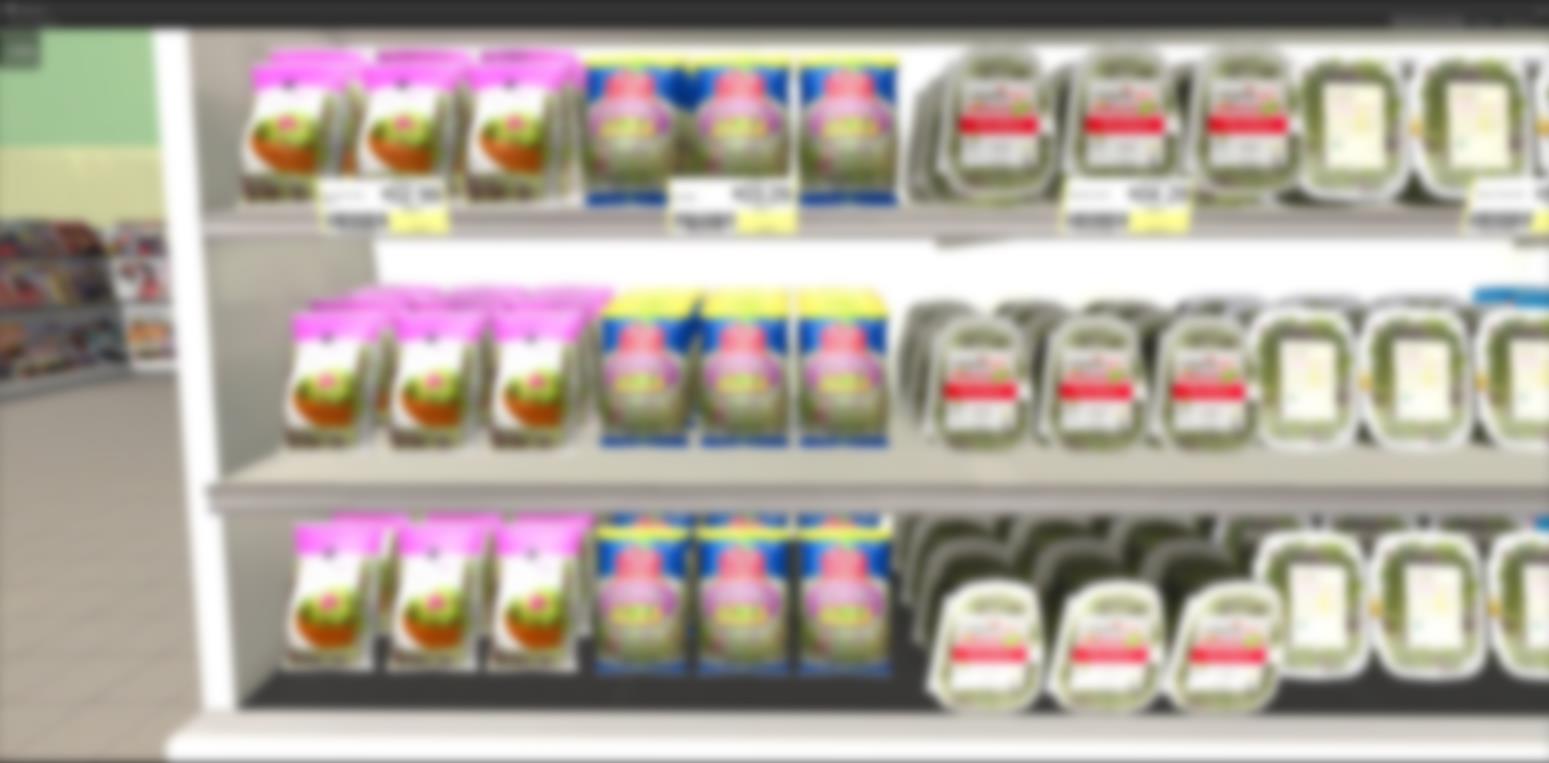 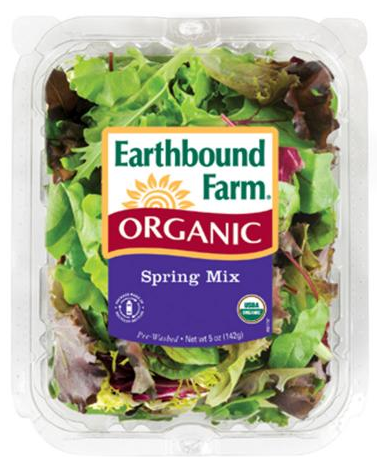 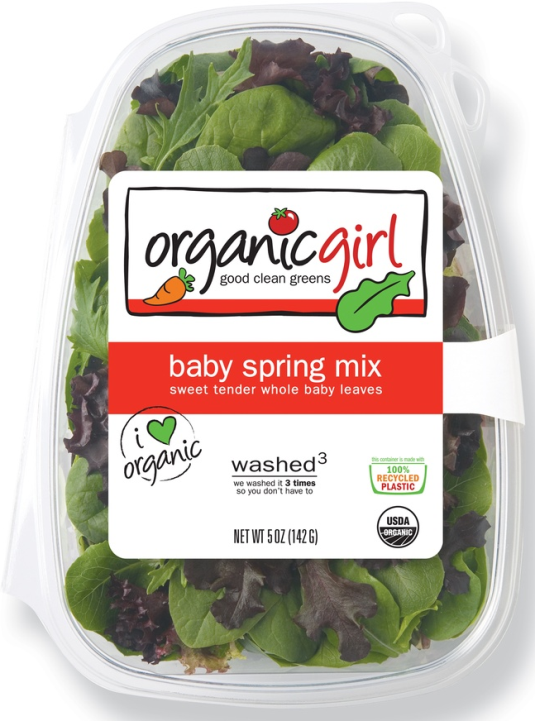 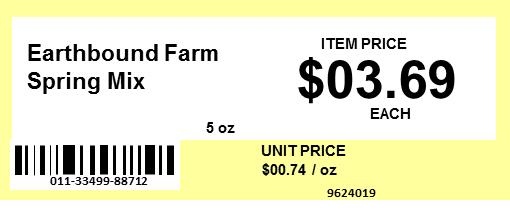 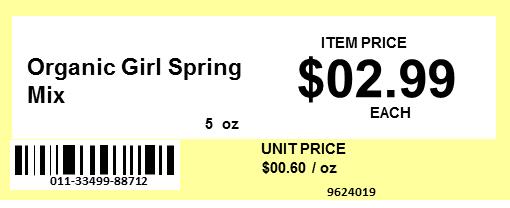 b. Organic Girl Spring Mix
a. Earthbound Farm Organic
Which of these two products is least expensive in total price?
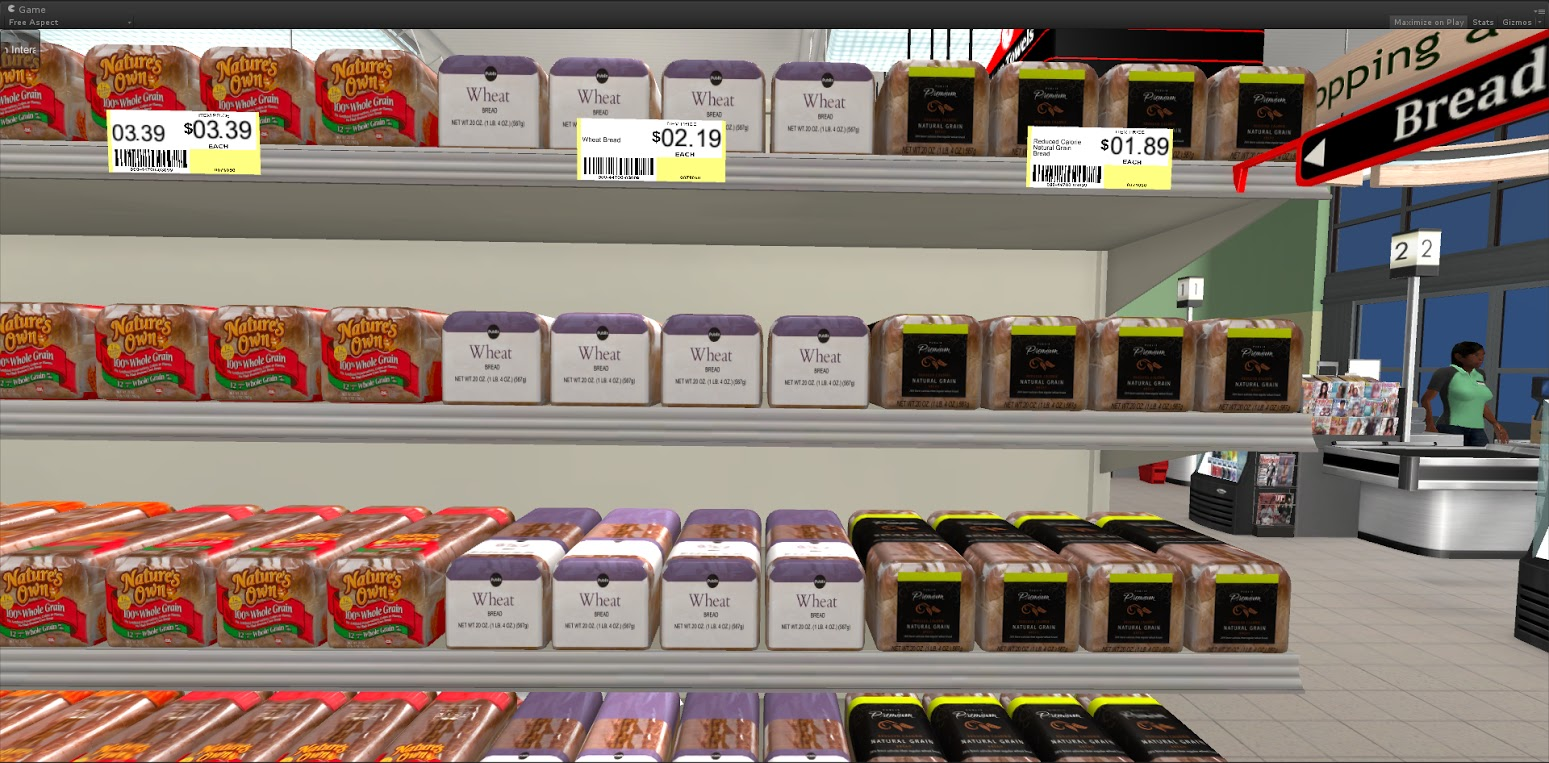 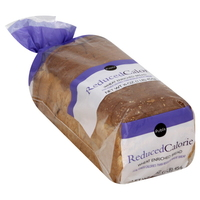 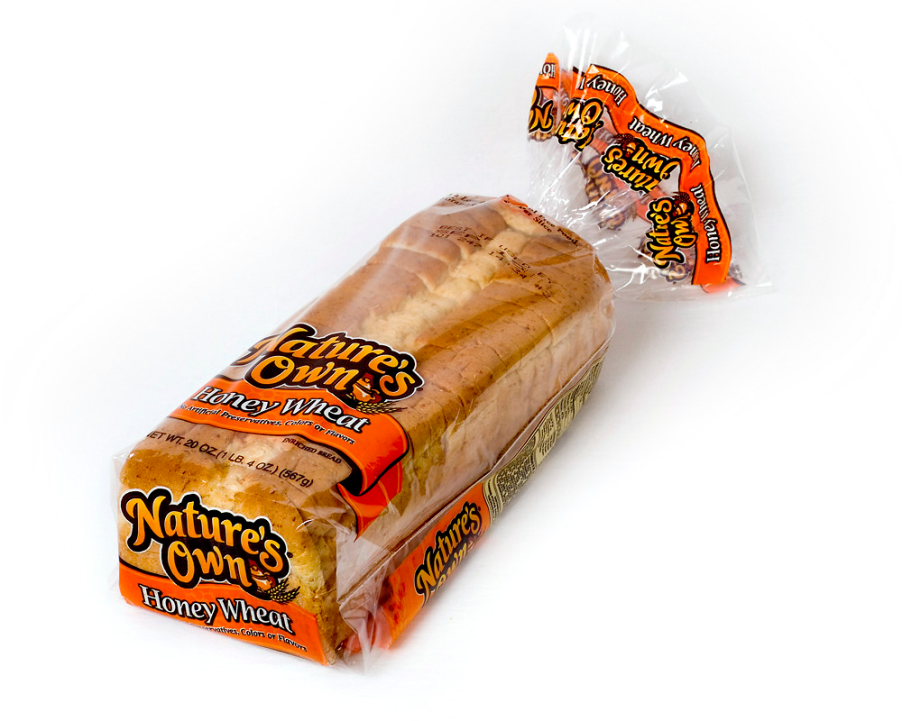 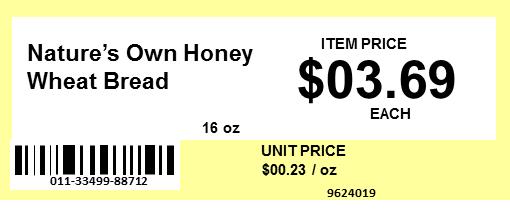 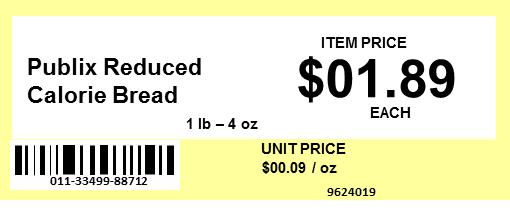 b. Nature’s Own Honey Wheat
a. Publix Reduced Calorie Bread
Which of these two products is most expensive in unit price?
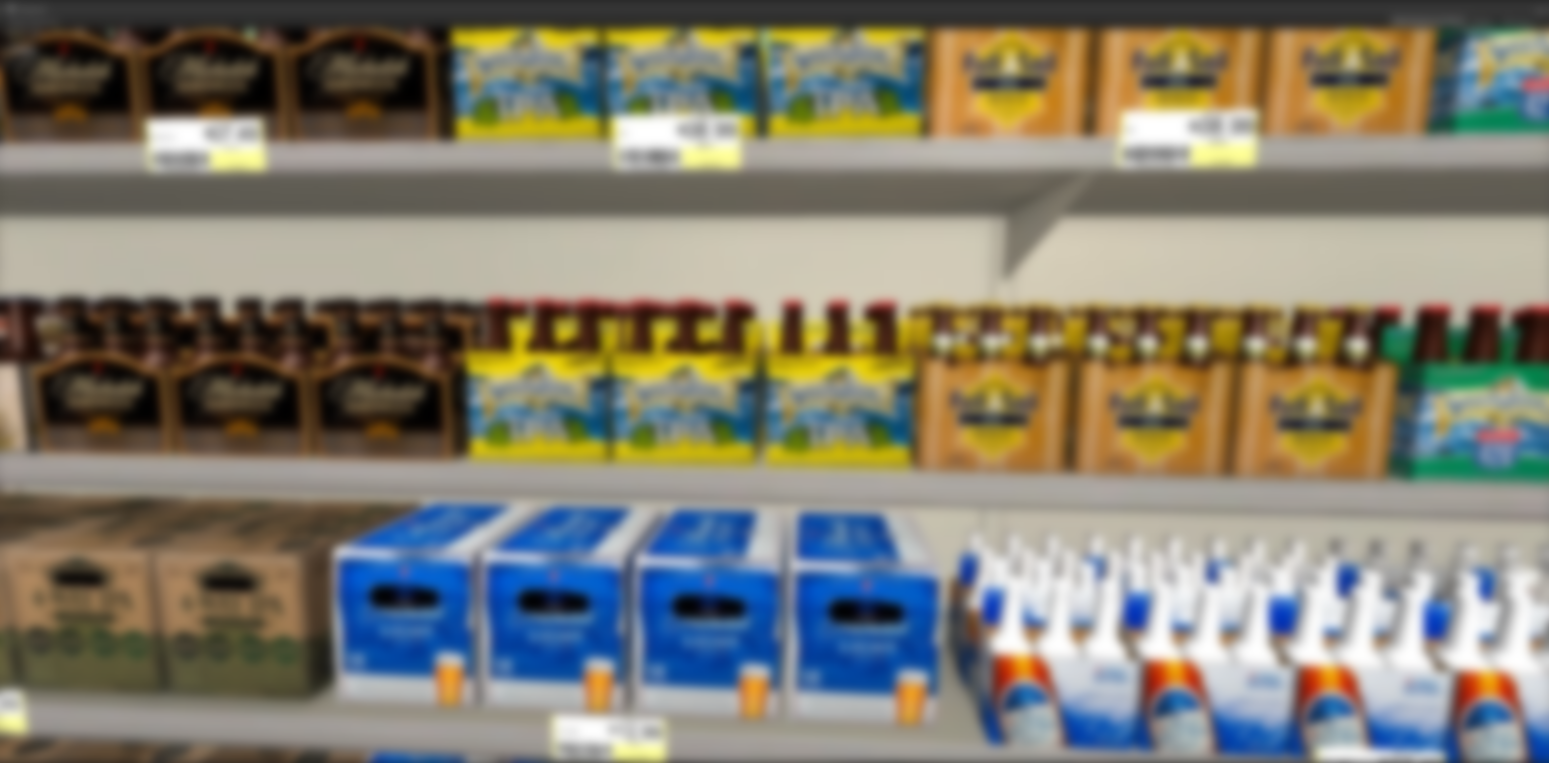 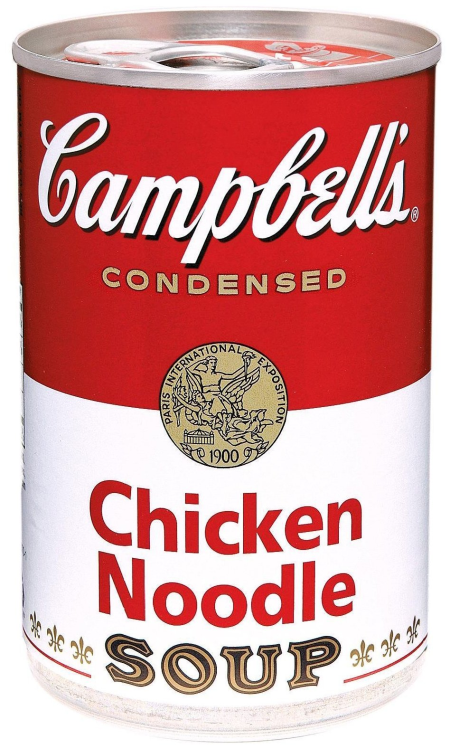 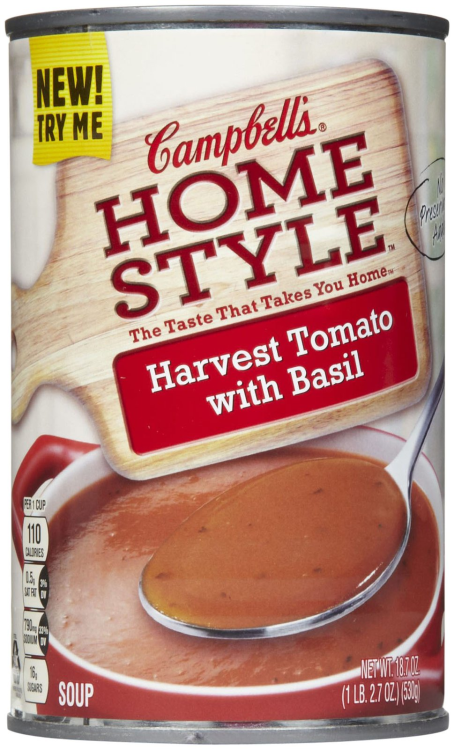 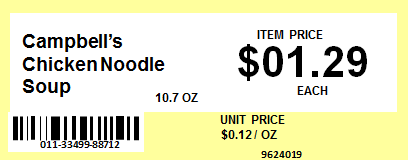 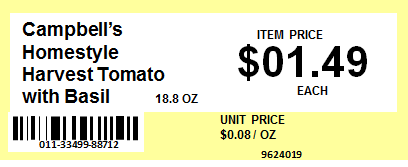 b. Campbell’s Harvest Tomato
a. Campbell’s Chicken Noodle
Which of these two products is least expensive in unit price?
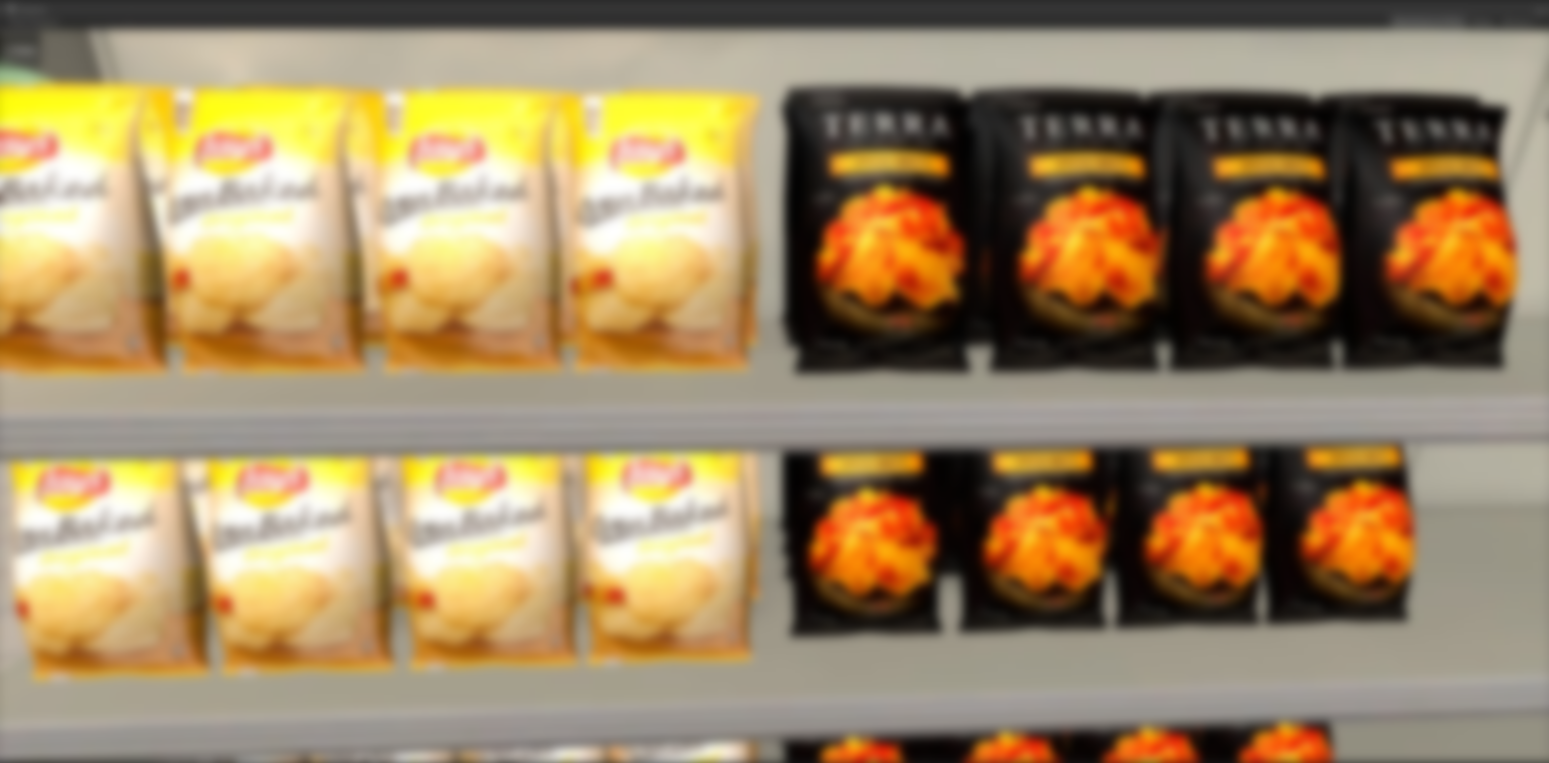 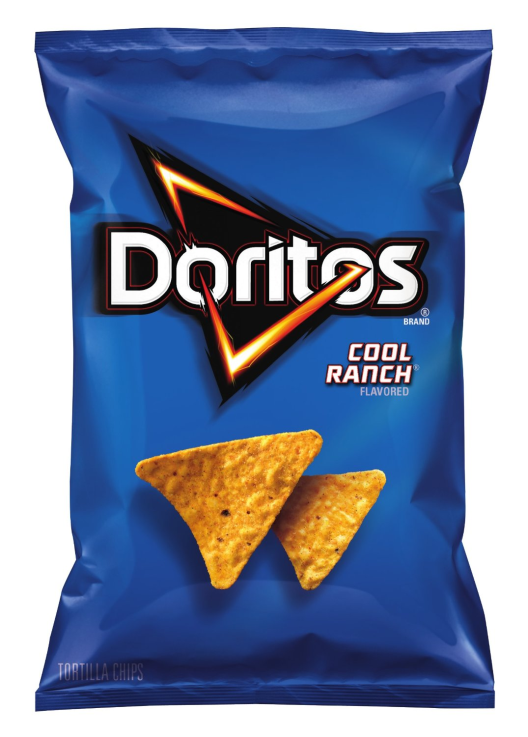 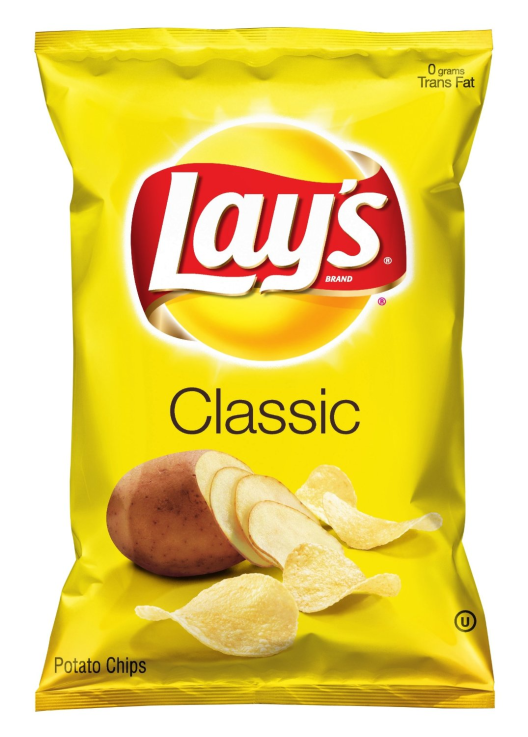 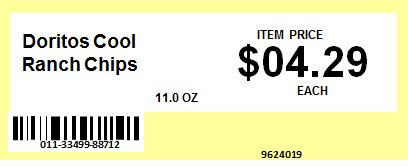 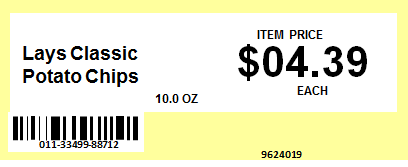 b. Lay’s Classic Potato Chips
a. Doritos Cool Ranch Chips
Thank you! This concludes the test.
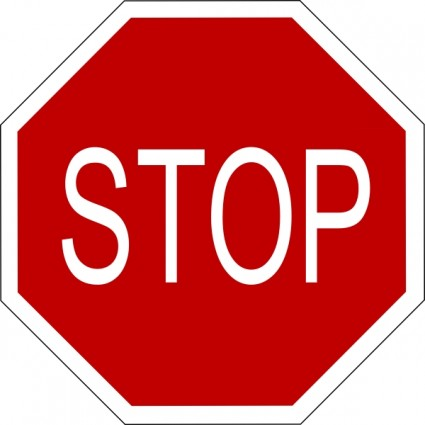